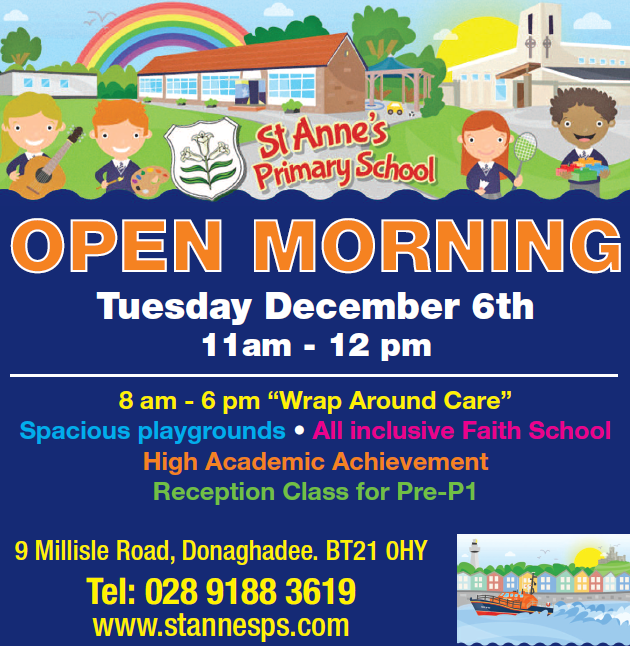 Education Authority / CCMS  Area Plan

June 2019
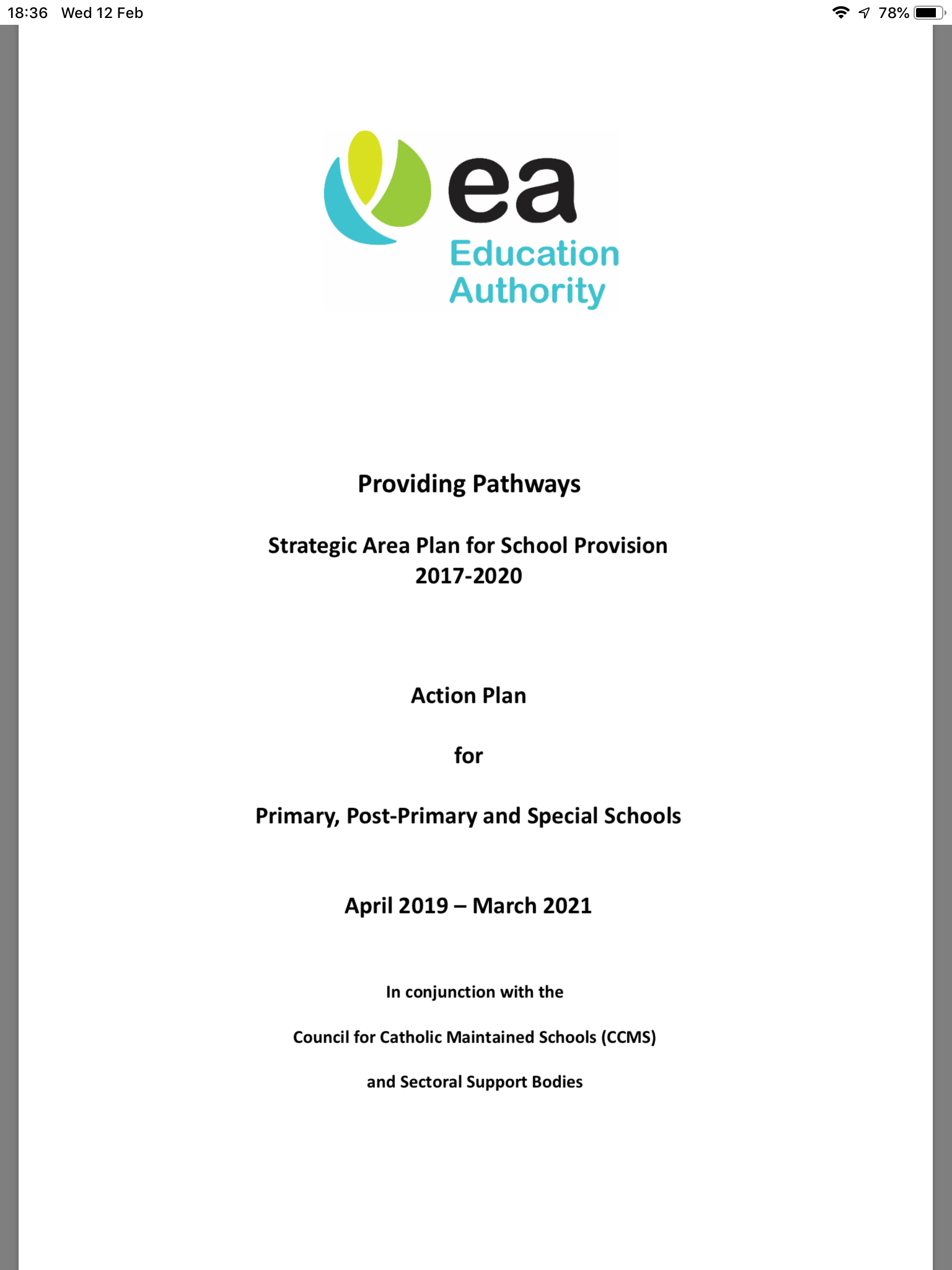 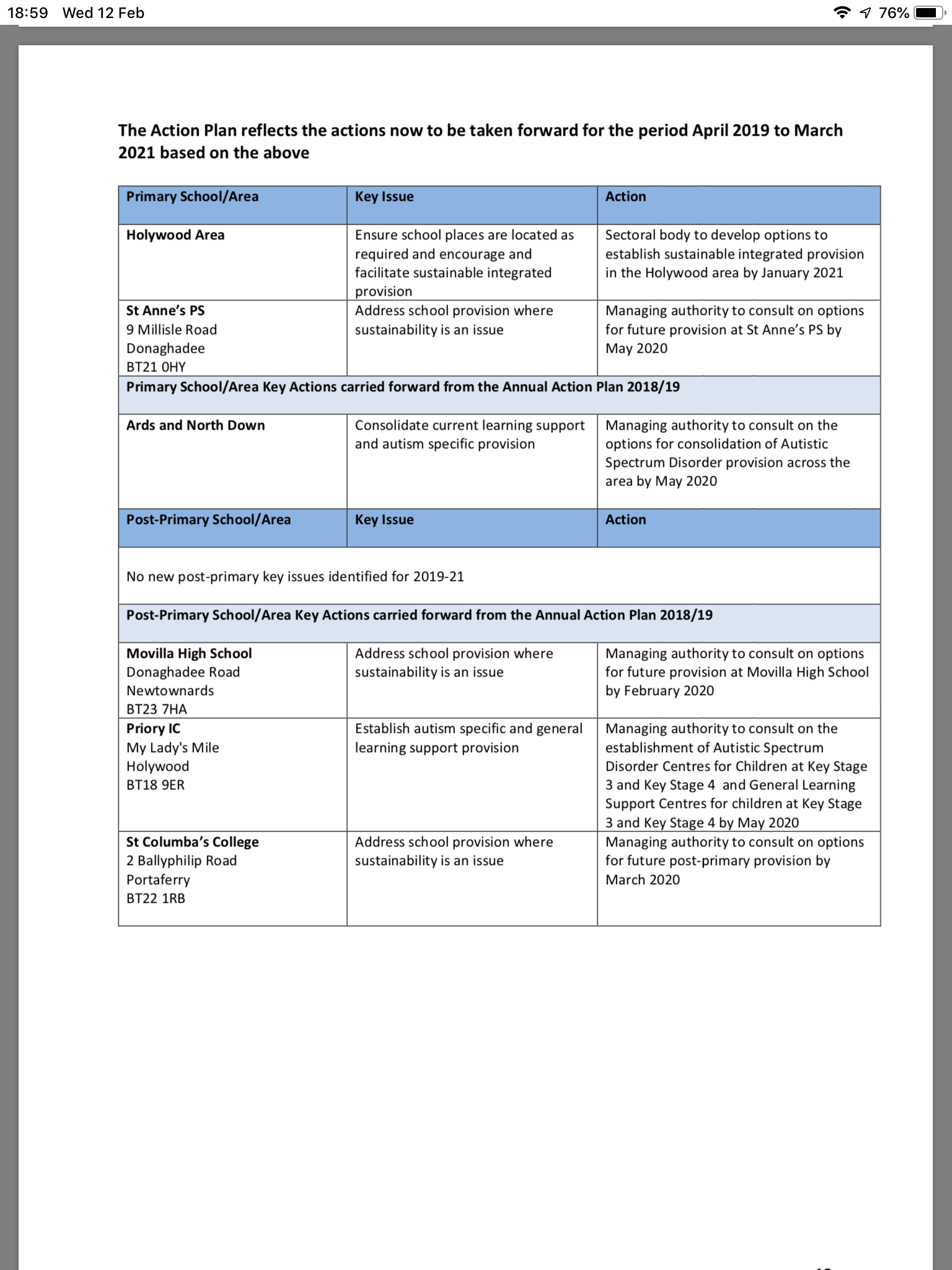 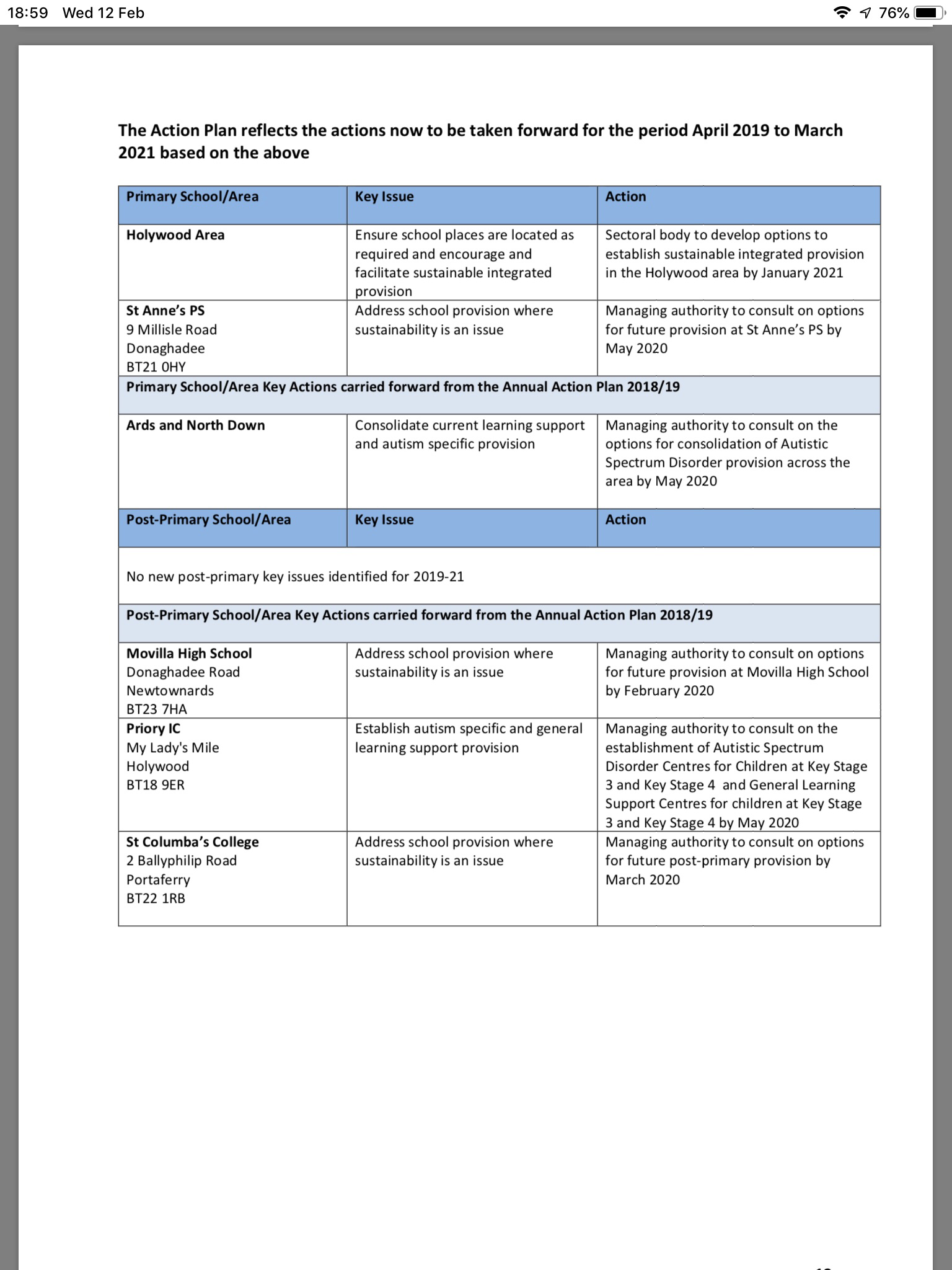 Review Process:

November to January – CCMS & Principal
     CCMS & Board of Governors
February
     CCMS & Parents / Pupils
Tell CCMS about St. Anne’s
Why choose St. Anne’s over other schools
St. Anne’s should stay open and allowed to grow
2 Weeks today:
February 27, 7.30pm
Church Hall
Department of Education:
Sustainable Schools Policy
6 criteria:
Small primary schools : 105 pupils
Composite classes (3 age groups)
Fewer opportunities for pupils & staff ?
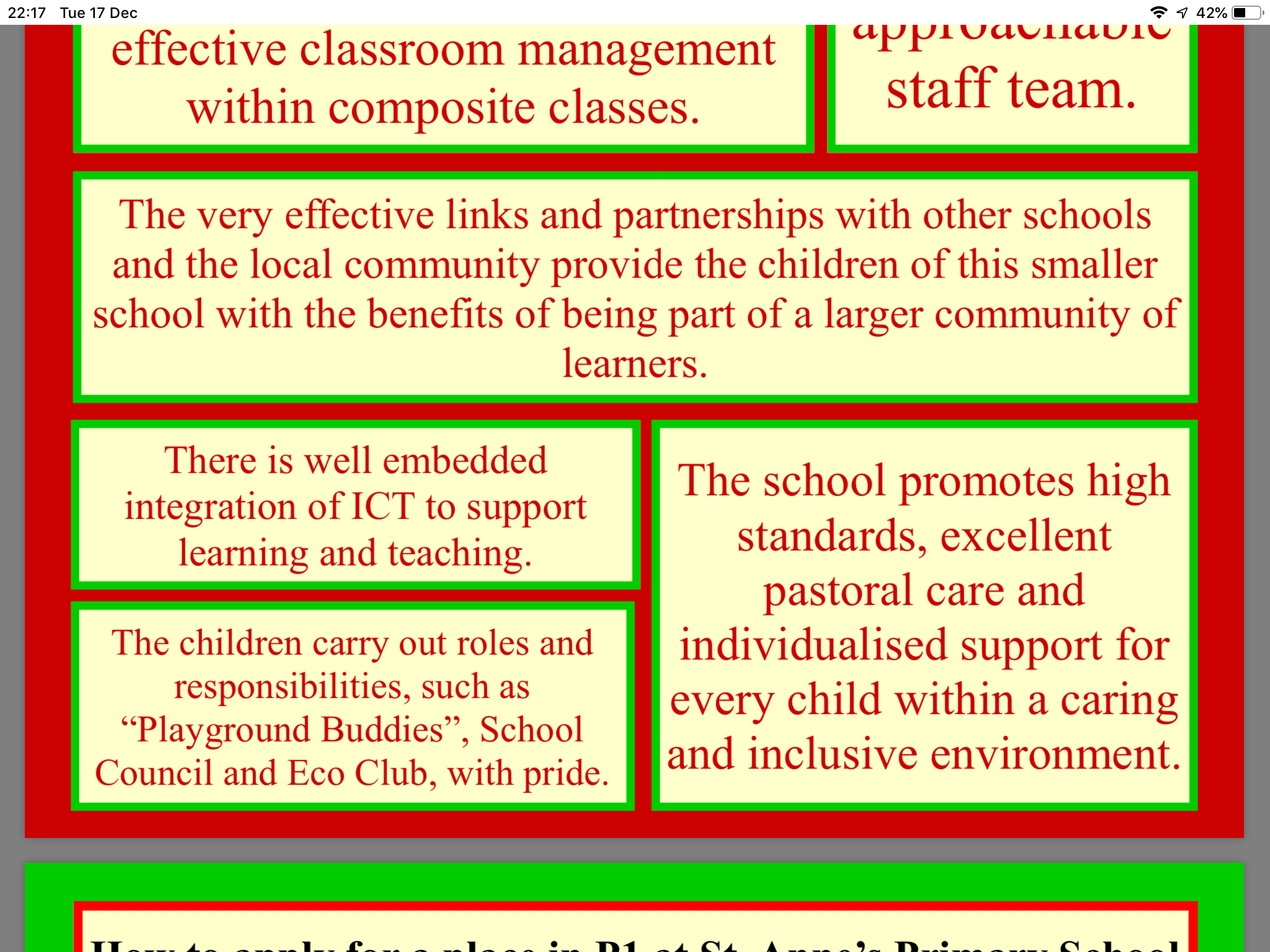 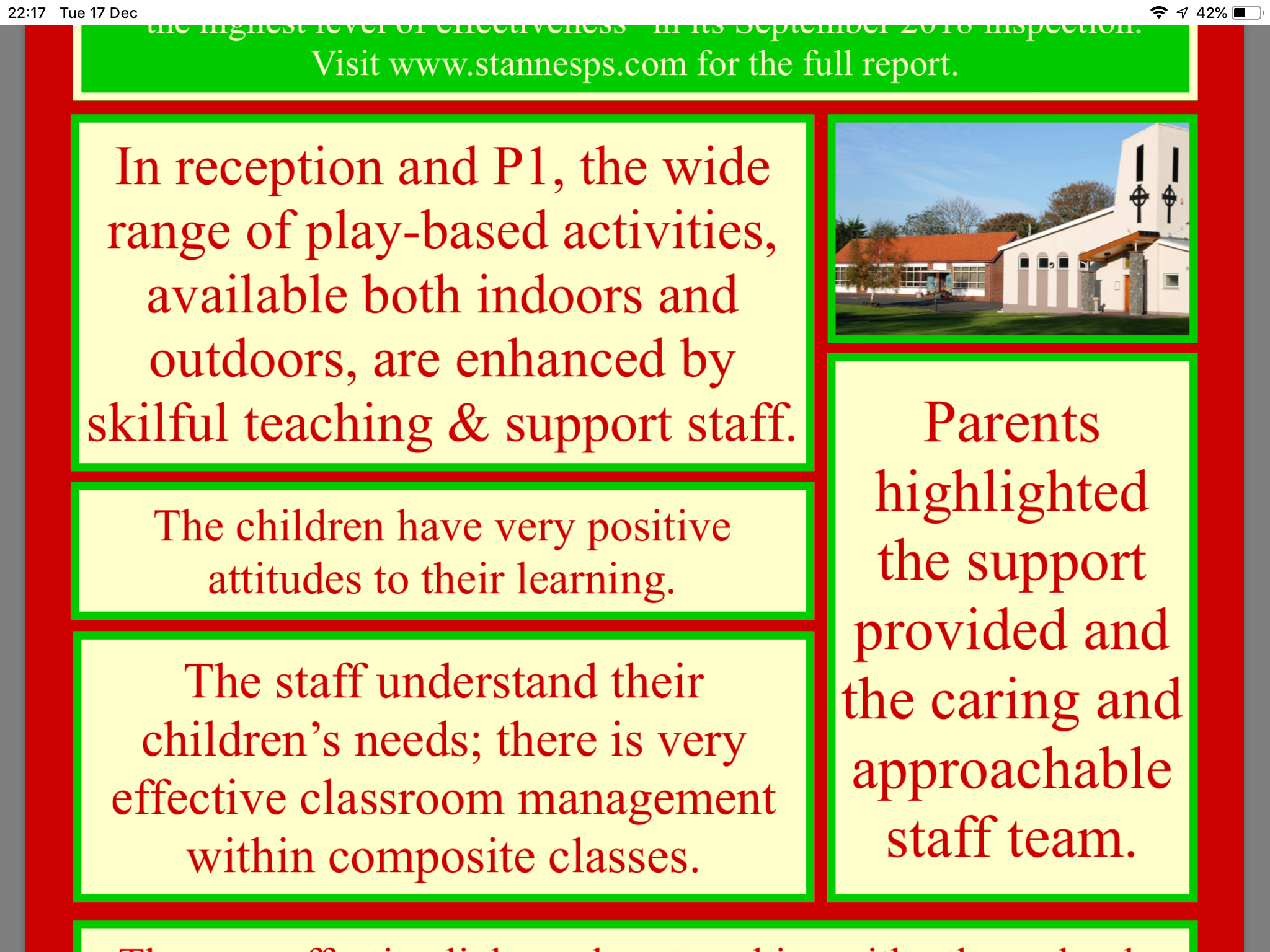 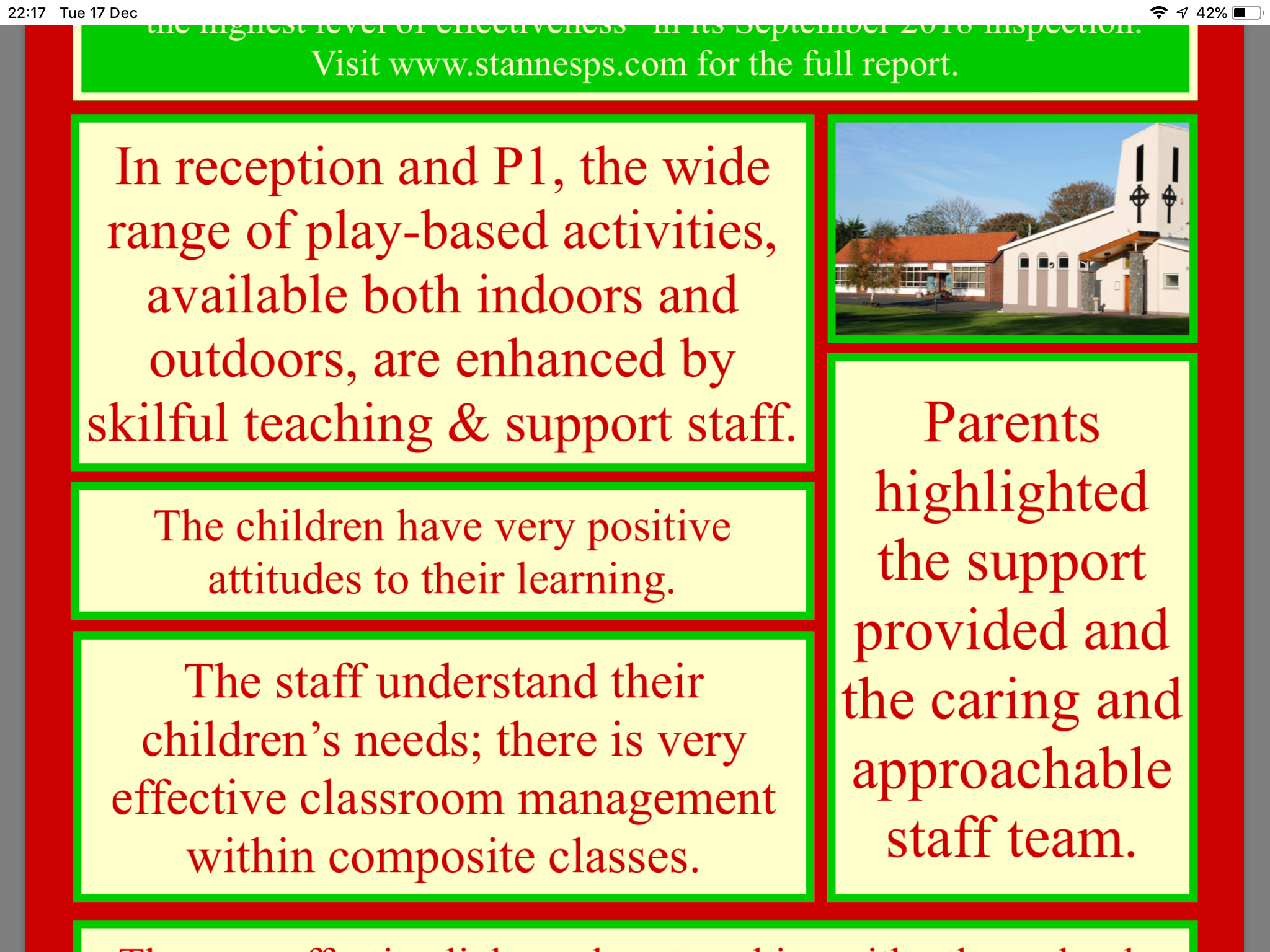 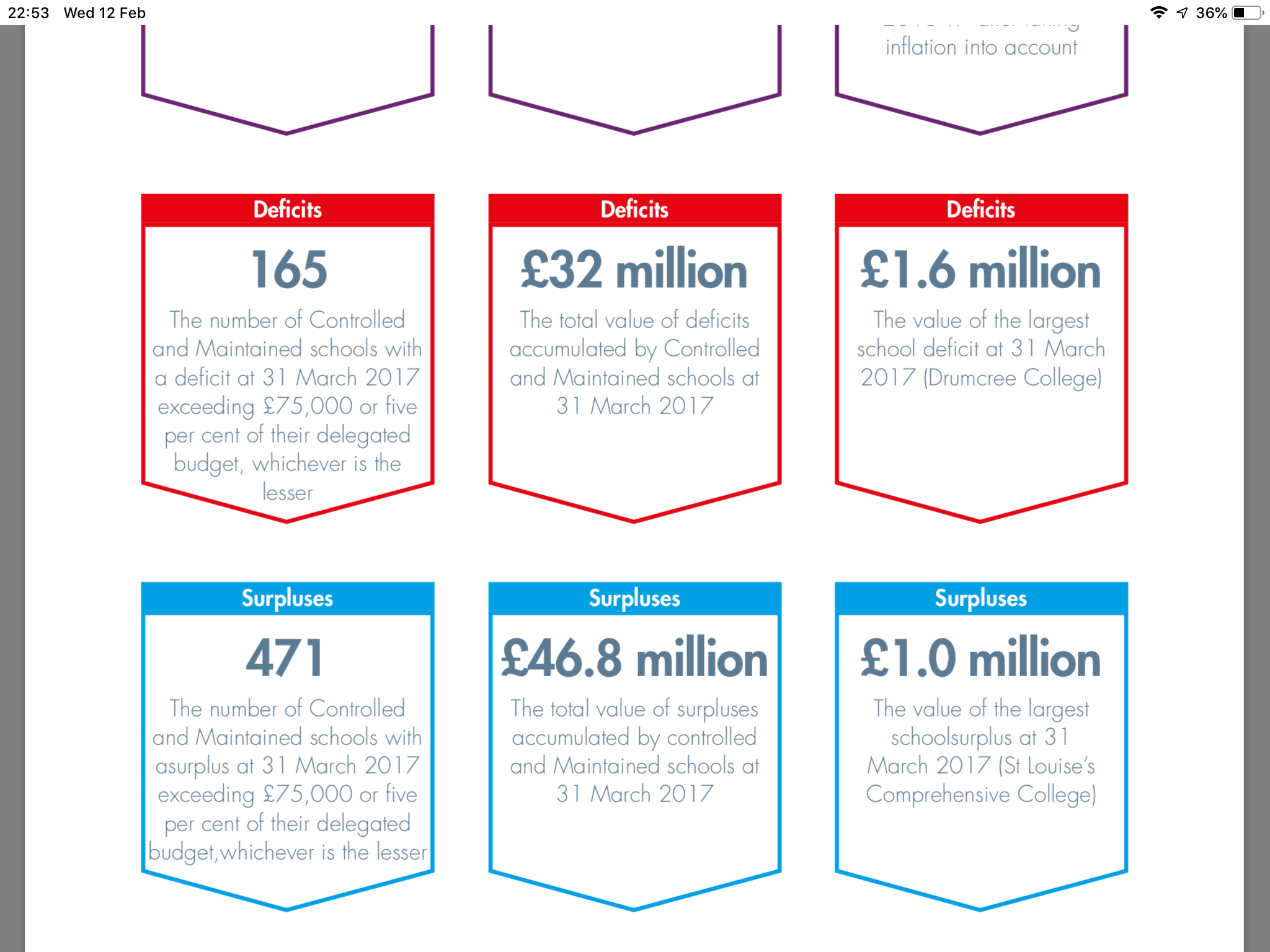 St. Anne’s in deficit ?  Yes
Measures taken to reduce overspend from £20k to £6k
Growing enrolment will reduce deficit
Is Enrolment decreasing?  No. +70%
School numbers expected to exceed 60 in 2022
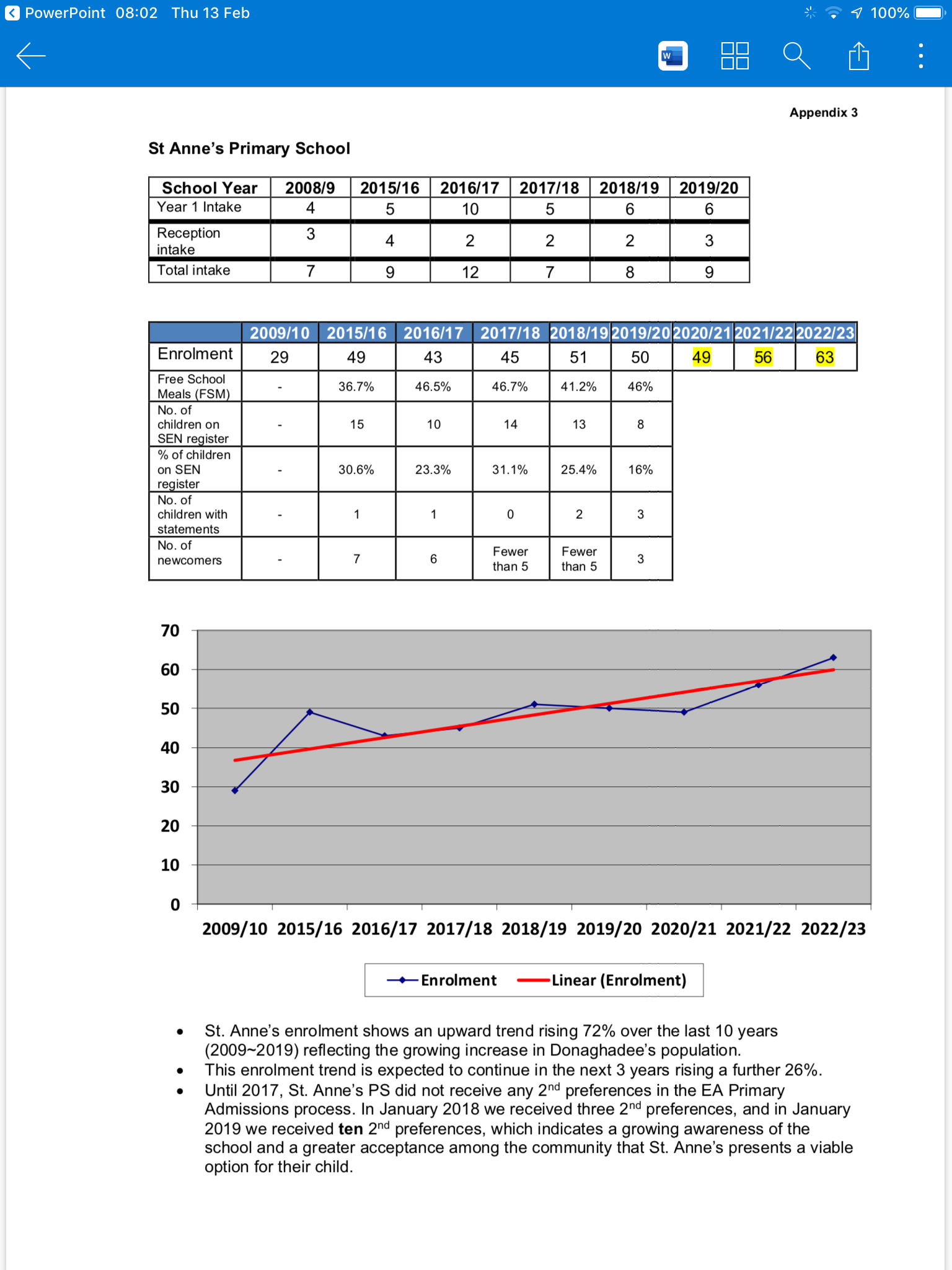 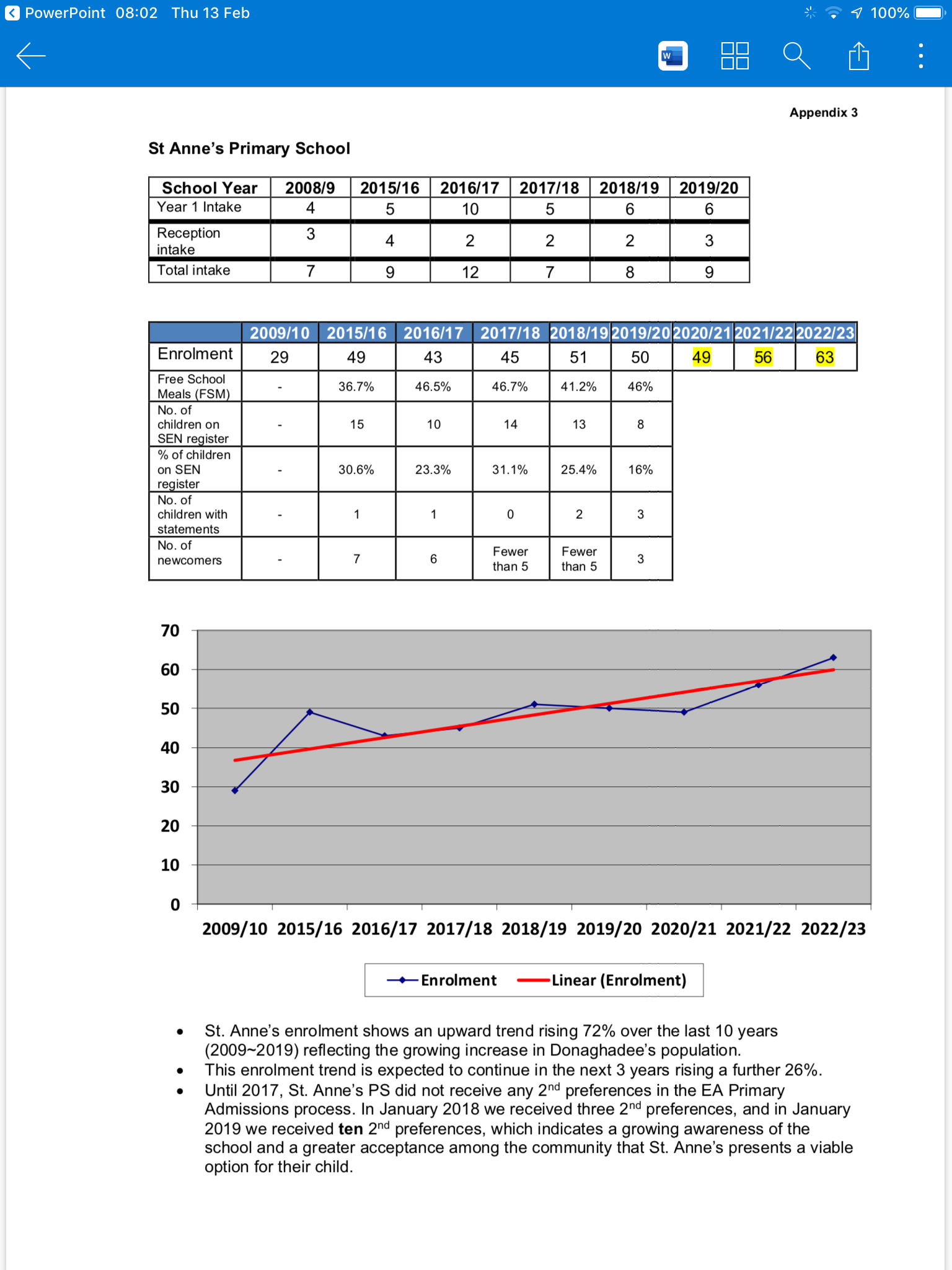 Is Enrolment decreasing?  No. +70%
School numbers expected to exceed 60 in 2022
The only Faith school for 7 miles
20% Catholic; 60% Protestant; 20% other
I want a
Faith School
for my child
I want a Faith School for my child
Spiritual development is equally important in 21st Century
Prepare our children:
Materialism, Social media,
 modern pressures, mental health,
Inclusion and accepting difference
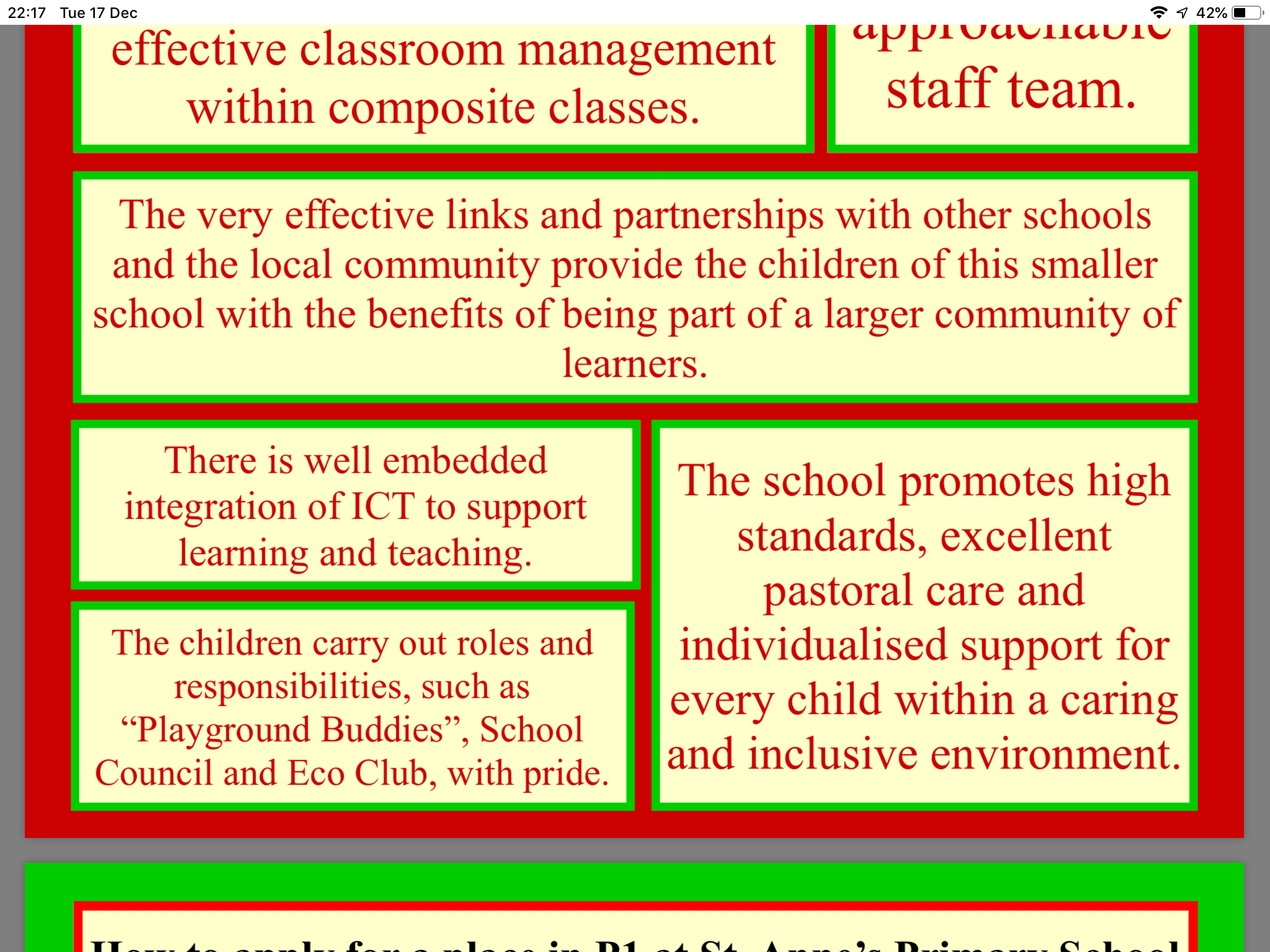 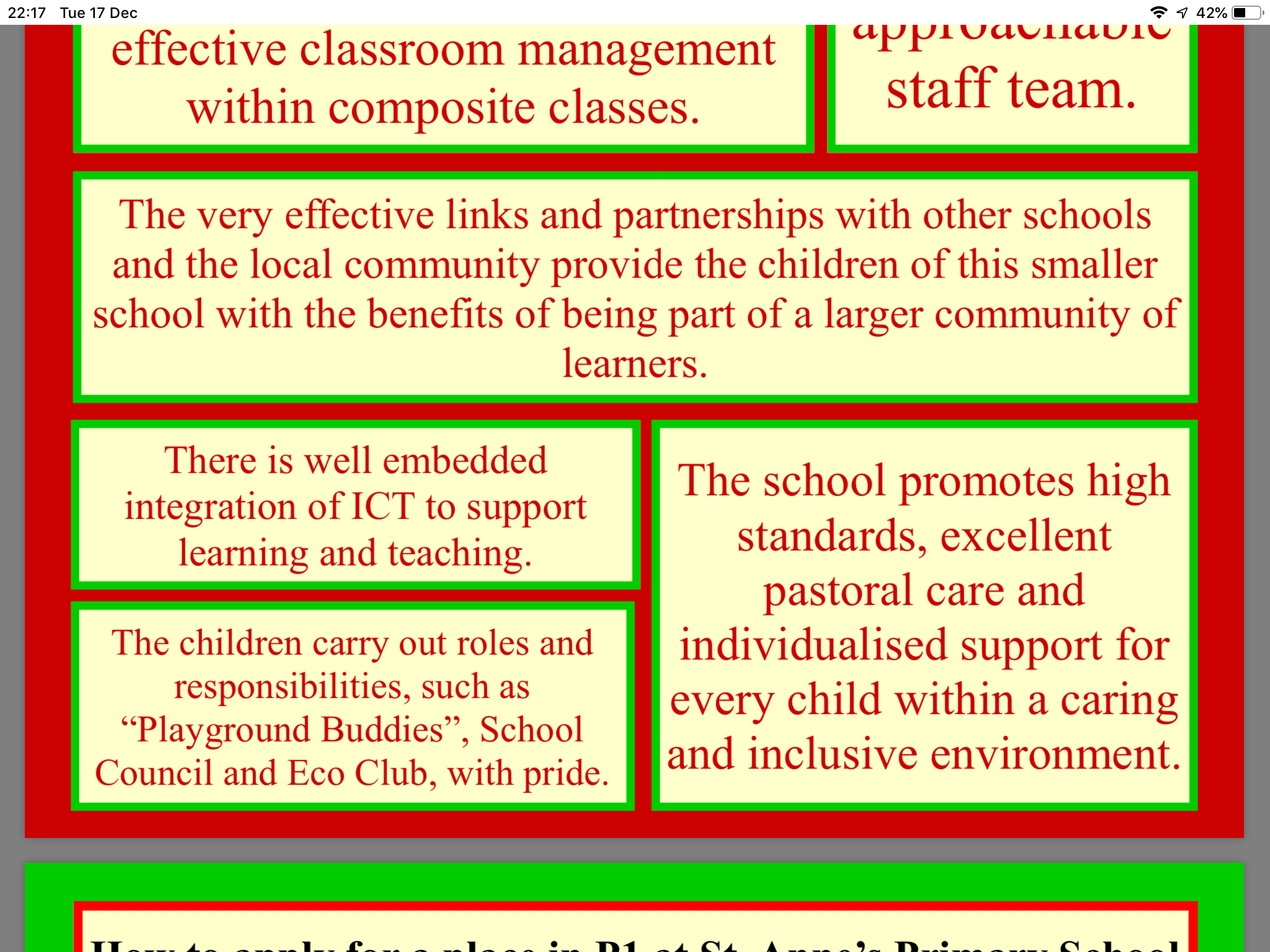 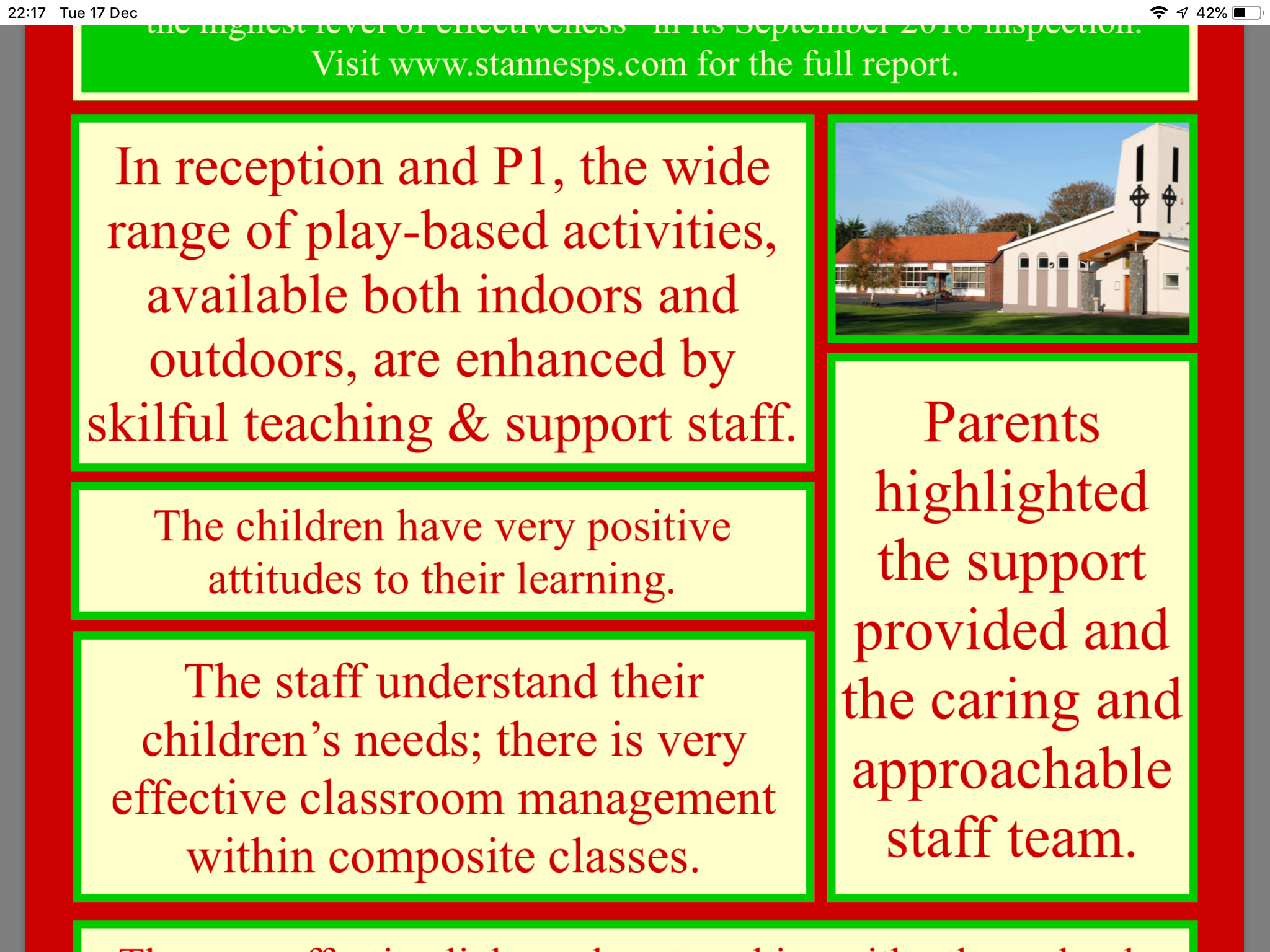 Review Process:

Not the intention to mechanically apply criteria ;
Criteria do not automatically mean a school should close;
They provide an indication of whether action may be required to address an emerging trend.
2 Weeks today:
February 27, 7.30pm
Church Hall
A positive outcome:
Attend the Review consultation
Support the school
Be discreet – little folk have big ears!
Thank you.
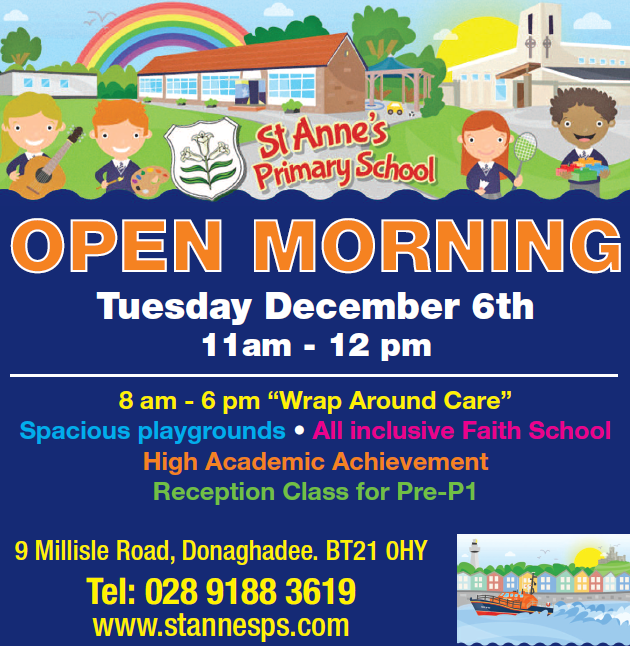